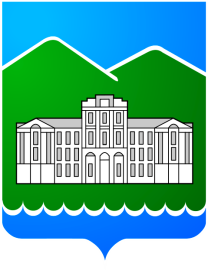 Расширенное совещаниепри главе Кыштымского городского округа
5 августа 2024 года
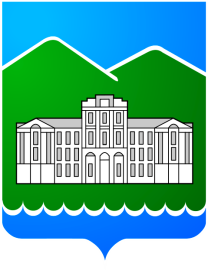 О подготовке учреждений образования, культуры, спорта, социальной защиты населения к началу нового учебного года
Докладчик – Саланчук Е.Ю., заместитель главы Кыштымского городского округа по социальной сфере
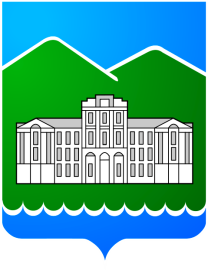 Об организации работы по пресечению и профилактике преступлений, совершаемых с использованием информационно – телекоммуникационных технологий
Докладчик – Лукин А.В., начальник 
Межмуниципального отдела МВД России 
«Кыштымский» Челябинской области, 
Добрецкий Ю.Ю., первый заместитель 
главы Кыштымского городского округа
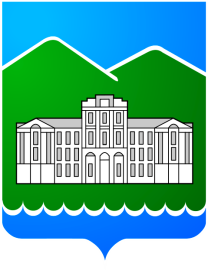 О ходе работ по реализации проектов граждан в рамках инициативного бюджетирования
Докладчик – Онищенко А.И., начальник отдела управления проектами администрации Кыштымского городского округа
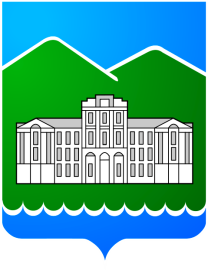 О проведении акции по благоустройству и очистке территории Кыштымского городского округа «Подарим детям чистый город», посвящённой началу учебного года
Докладчик – Докладчик – Власова Е. С., начальник Управления городского хозяйства администрации  Кыштымского городского округа